LØP – langtids økonomisk planlegging
Bakgrunn
UiO har satt i gang en pilot med nytt verktøy og prosess for langtidsprognosen

Vi er med i piloten og skal derfor levere prognose allerede i begynnelsen av sep
Bedre oversikt over det økonomiske handlingsrommet  
Effektivisering - slik at både ledere og økonomifunksjonen bruker tid der hvor det er størst risiko og usikkerhet
Beslutningsstøtte – informasjon til strategiske diskusjoner og innsikt i økonomiske konsekvenser
Mer strukturert prosess – tilrettelegge for erfaringsdeling
Hva vi vil oppnå med pilotering av langtidsprognose
[Speaker Notes: Mål: En mer realistisk langtidsprognose som brukes som verktøy for strategisk styring

Bedre oversikt over det økonomiske handlingsrommet og en bedre indikasjon på hvilken vei utviklingen går slik at kan utnytte ressursene vi har best mulig – prognoser fra nivået under man stoler på i større grad. Scenarioer/utfallsrom
Effektivisering – mer tid på den verdiskapende delen, mer overordnet inngang til langtidsprognosen og fokus der hvor det er størst risiko og usikkerhet
Beslutningsstøtte – tilnærmingen skal bidra til at LTP i større grad kan gi nyttig informasjon til strategiske diskusjoner og i større grad kunne simulere og vurdere økonomiske konsekvenser av priroiteringer som gjøres. 
Håper også at bidrar til en mer strukturert prosess – erfaringsdeling på tvers]
Hva skal vi teste?
Vi skal teste 
om vi får langtidsprognoser som i større grad brukes som beslutningsgrunnlag i prioriteringsdiskusjoner
om vi får diskusjonene til å dreie seg mer om det som er usikkert og ikke det som ligger relativt fast over tid
Fem overordnede kategorier
Fra strategi til langtidsprognose
Felles rammer og prosess for økonomistyring 
Analyse og scenarier
Bemanningsplanlegging og lønnsbudsjett
Kompetanse og læring
[Speaker Notes: 1
- Rød tråd fra strategi til økonomisk langtidsplanlegging (kvalitet i prognosene)
- Sammenheng mellom strategi og ltp
Langsiktig økonomisk planlegging
2
Felles rammer og prosess for økonomistyring (policy, rammer, prosess, dialog) 
(Beskrivelse av prognoseprosessen med roller og rutiner)
3
-]
Fra strategi til langtidsprognose
Økte krav til økonomisk langtidsplanlegging 
Endrede krav til økonomisk planlegging 
Vanskelig å få gode prognoser pga økt usikkerhet rundt oss
Synliggjør i for liten grad reelt handlingsrom 
Behov for å gjøre prioriteringer og omprioriteringer 
Treffer ikke godt nok på langtidsprognosene
Styrer ikke etter innlevert prognose
Kultur og risikovillighet påvirker realismen i prognosene
Skikkelighetskultur med aktivitetsoptimisme og tidsoptimisme påvirker kvalitet i prognosene
Tendens til å være konservative 
Risikobildet annerledes på fakultetsnivå enn instituttnivå, utfordring når prognosene aggregeres opp 
Legitimt at vurderingene utfordres av nivået over
Manglende sammenheng mellom strategi, planer og prognose
Behov for å koble arbeidet med økonomisk planlegging til strategi - personfokus og detaljfokus kan bli for stort
Aktivitet, økonomi og bemanning er ikke knyttet godt nok sammen
Prognosen er i stor grad økonomidrevet – økonomi lite delaktig i planarbeidet
Felles rammer og prosess for langtidsprognose
Mangler tydelige felles rammer for langtidsprognosen
Ulik forståelse for hva en langtidsprognose er og hva den skal brukes til
Behov for å tydeliggjøre premissene for langtidsprognosen – for eksempel risikotaking
Manglende felles begrepsapparat – årsprognose/langtidsprognose/budsjett mv.
Behov for tydelig plassering av eierskap
Trenger mer forutsigbarhet og god dialog
Nødvendig med dialog og forankring i hele linjen
Ønske om sterkere føringer til prognoseprosessen og til leveransene ut i organisasjonen
Sikre at prioriteringer formidles nedover i organisasjonen
Erfaringsdeling på tvers
Ulike styringsbehov på ulike nivå
Trenger tydelig forståelse for styringsbehovet både til nivået over og under
Behov for ulik grad av detaljering
Tydelige styringssignaler fra nivå 1 og 2
Underliggende nivå må også tenke strategisk
Bemanningsplanlegging og lønnsbudsjett
Vanskelig å definere hensiktsmessig nivå for lønnsbudsjettering
Det er noe ulike styringsmessige behov på de ulike nivåene
Kan bli for stort personfokus og detaljfokus, glemmer koblingen til det strategiske 
Mangler godt verktøy for bemanningsplanlegging
Uklar kobling mellom strategisk bemanningsplanlegging og lønnsbudsjett
Uklare rammer for arbeid med bemanningsplanlegging påvirker langtidsprognosen negativt
Stor del av kostnaden er personalkostander og handlingsrommet er for mange enheter stort sett ansettelser.
Ikke god nok HR-input til langtidsprognosene
Optimisme knyttet til ansettelser
For lite realisme i når ansatte kommer på plass
Kan være utfordrende å anslå lønnsnivå (eks: utenlandske forskere/ fra næringslivet) 
Behov for i større grad bruke erfaring og trender/scenarietenkning
[Speaker Notes: «]
Analyser og scenarier
Etterspørsel etter analyser 
Organisasjonen etterspør analysegrunnlag til bruk som beslutningsstøtte 
Mangler oversikt over bindinger, faste kostnader og ressursplanlegging slik at man for oversikt over handlingsrom
Mangler gode oversikter over stillingsutvikling
Mangler oversikt over ressurser til undervisning
Ser i for liten grad aktivitet og økonomi i sammenheng
Ønsker analyser av utvikling i samlede inntekter – trender - andel totale kostnader til lønn, driftsinvesteringer etc.
Udekket behov for scenarier
Organisasjonen driver i liten grad scenarieplanlegging
Etterspørsel etter analyse- og simuleringsverktøy. Mer «hva hvis?» 
Bruker i for liten grad erfaringsbakgrunn ved budsjettering.
Kompetanse og læring
Mangler beskrivelser av hva som er nødvendig kompetanse for ulike roller
Størrelse og kompleksitet på økonomien samt ytre rammebetingelser er i endring
Det er i for liten grad definert hva som er kompetansebehovet på ledernivå. Dette blir spesielt utfordrende ved valgt ledelse som ikke nødvendigvis har økonomikompetanse.
Ønske om at økonomifunksjonen spille en mer aktiv utfordrerrolle
Instituttøkonomene har ulik kompetanse og ulike forutsetninger for å formidle styringsinformasjon til instituttlederne. Det fører med seg forsiktighet i budsjett/prognoser. 
Mangler felles rammer for hva som er god økonomisk styring
For dårlige på evaluering og deling av beste praksis på tvers av organisasjon
Vi bommer på langtidsprognosen gjentatte ganger, behov for i større grad analysere hvorfor og lære av det 
Mangler arena for å dele erfaring og etablere beste praksis på tvers av fakultet og nivå
Grenseland mellom kompetanse og kultur
Opplæring og forenkling er nødvendig for å tilpasse informasjon til ulike nivå
Ny innretning til utarbeiding av langtidsprognosene
Felles mal for fasilitering av møter 
Teams for erfaringsdeling
[Speaker Notes: Skal guide dere gjennom møtene
Fasilitere ny type diskusjoner]
LØP; status for Helsam
Går inn i en ny periode med store akkumulerte overforbruk. Det blir svært krevende å oppnå balanse i prognoseperioden

Hovedforklaringer; 
svak utvikling i basisinntektene
pris- og lønnsstigning på et høyere nivå enn tidligere 
økt aktivitetsnivå (campus sør, ny master og campus innlandet)
gjennomført bemanningsplan for vitenskapelige stillinger
Hvordan komme i balanse?
Begrensede muligheter for å kutte i aktivitet på kort siktDet tar lang tid å få økonomisk effekt ut av kutt i aktivitet
Har allerede strammet inn på drift; lite å hente på ytterligere kutt
Begrenset antall planlagte avganger og det aller meste av personalkostnadene er bundet i faste stillinger
Viktigste enkelttiltak blir å ta ut rekrutteringsstillinger
Usikkerhetsmomenter
Utvikling av nettobidragetForventning om at det opprettholdes på et stabilt høyt nivå (men noe lavere enn 22 og 23)
Effekter fra omlegging av finansieringsmodell KD-UiO-MED
Finanisering av nye aktiviteter; RETHOS og Campus Innlandet
Engangskostnader knyttet til flytting
Beste estimat for langtidsprognosen basert på historisk aktivitetsnivå justert for kjente planer og beslutninger
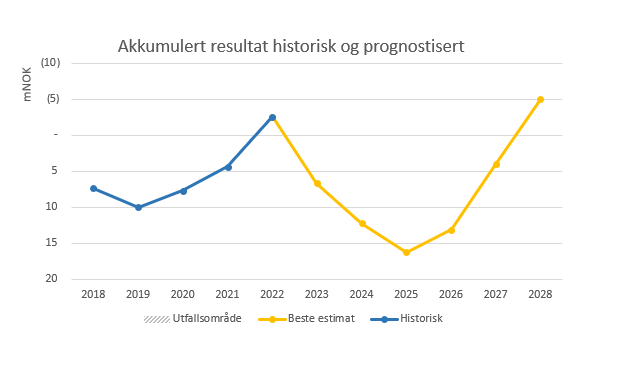 Oppdatert beste estimat pr 23.8.23

Disse endringene er lagt inn:
Nettobidrag endret
Flyttekostnader ikke inne
Økning sykehjempraksis ikke inne – legges inn med samme beløp i inntekt og utgift
Inntekter er justert iht innspill for 2024
[Speaker Notes: Her må det legges inn litt tid til å forklare hvordan vi kommer frem til tallene]
Videre prosess
Oppdatert underlag presenteres i møtet. Vi forventer ikke at hovedtrekkene vil endre seg vesentlig.